The Commercial Revolution
In this lesson, students will be able to define the following terms:
The Commercial Revolution
Mercantilism
Colonies
Mother Country
Capitalism
Joint Stock Company
Cy- Ranch 2014-2015
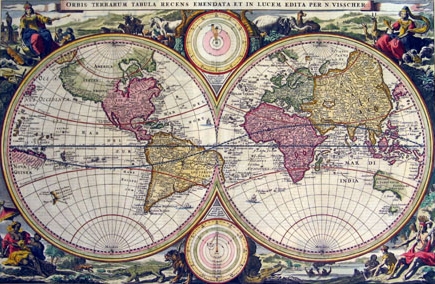 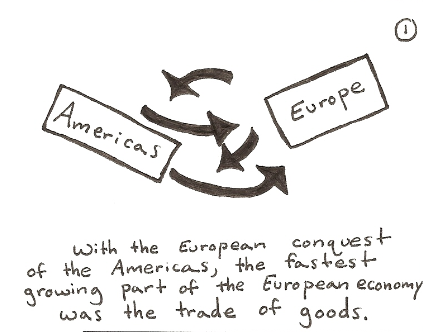 The Commercial Revolution marked
an important step in Europe from
local economies to a global economy.
Cy- Ranch 2014-2015
Mercantilism
In order to acquire gold and silver, European countries established overseas colonies.

Colonies provided gold and silver.
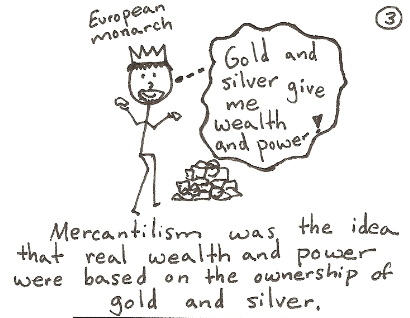 Cy- Ranch 2014-2015
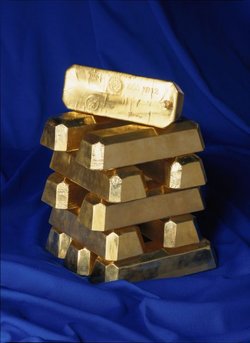 Mercantilists believed that a country’s
wealth was based on the amount of
gold and silver it acquired.
Cy- Ranch 2014-2015
Mother Countries and Colonies
Mother countries were conquerors.
The conquered land was a colony.
In addition to mining for gold and silver, Mother countries imported natural resources or raw materials and exported finished goods.
Cy- Ranch 2014-2015
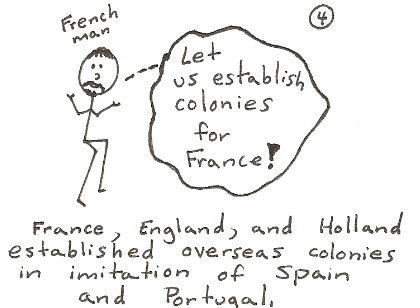 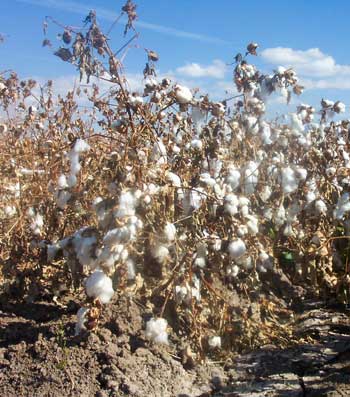 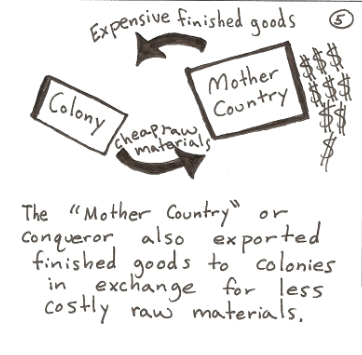 Colonies Exported cheap
raw materials like cotton and 
Imported more expensive finished
goods like shirts.
Cy- Ranch 2014-2015
Capitalism
Merchants and bankers laid the foundations for capitalism.

In a capitalist system, business owners risk their capital (money) to start new businesses hoping to make profits.

Individuals formed joint-stock companies.
Cy- Ranch 2014-2015
Joint Stock Companies
A Joint stock company is a privately owned company that sells stock or partial ownership in the company to investors.

Investors risk their capital or money when they purchase stock.

If the company is successful, the investor receives his share of the profits.
Cy- Ranch 2014-2015
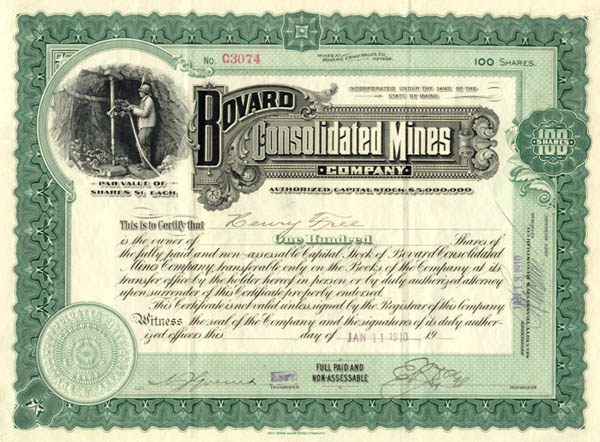 Cy- Ranch 2014-2015
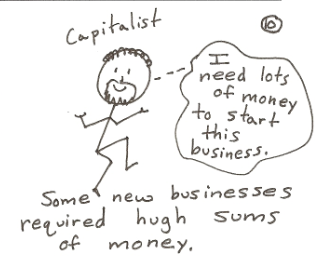 A stock certificate represents partial
ownership in a business.
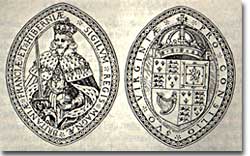 Joint stock companies were sometimes
given charters to establish settlements
in the “New World”.
Cy- Ranch 2014-2015
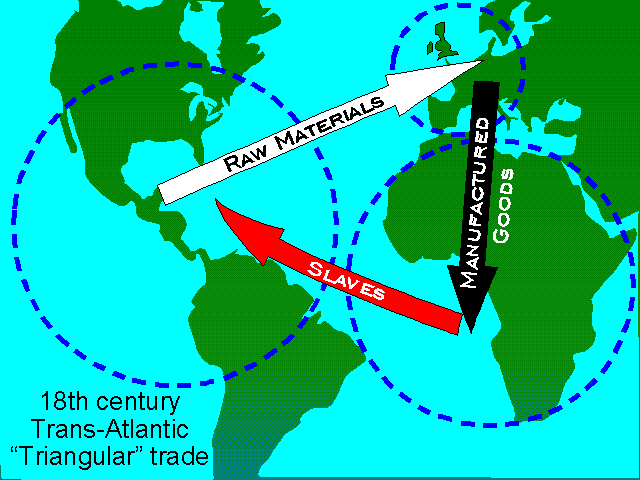 Cy- Ranch 2014-2015
“Triangular” trade & Colombian Exchange
 made some continents wealthy 
while it impoverished other continents.
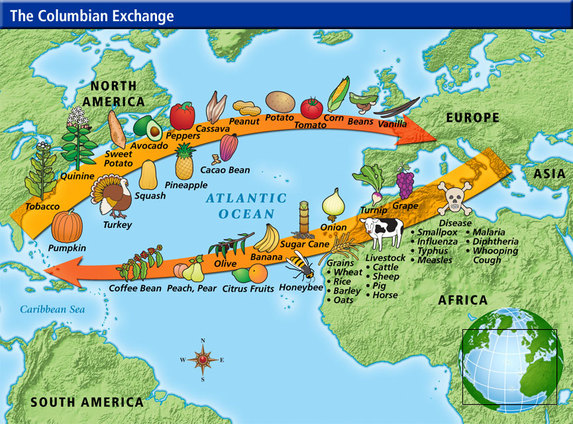 Cy- Ranch 2014-2015
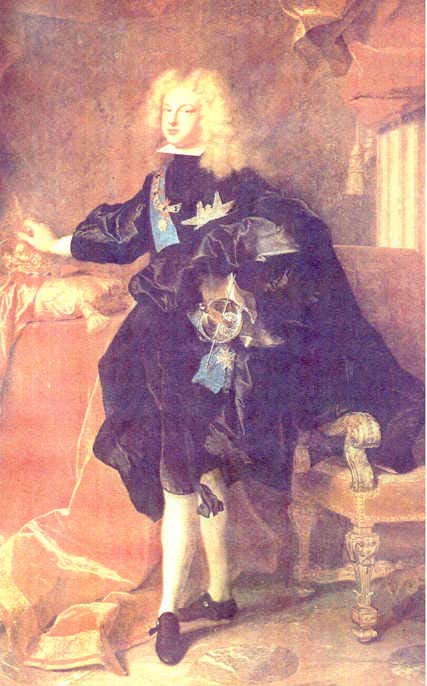 European
kings
increased
their
wealth and
power
through
conquest
and
colonization.
Cy- Ranch 2014-2015
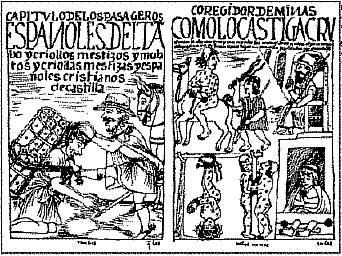 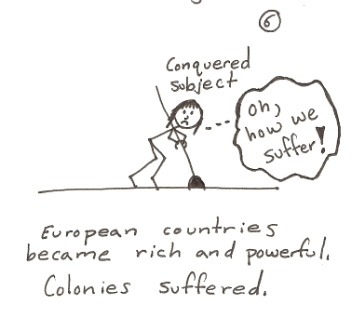 While European Kings and capitalists
increased their wealth, Native American
Indians and Africans were terribly exploited.
Cy- Ranch 2014-2015
European Interest in Slaves
Native American populations declined
Europeans needed a cheap labor source for their plantation colonies in the Americas
Why Africans?
Disease resistance
Experienced farmers
Did not know the land
Skin color made it difficult to escape and hide among others
Cause and Effect
The Transatlantic Slave Trade
Europeans removed millions of Africans between the 1500s to the 1800s.
Africans were stripped of their language and culture and forced to labor on plantations in the Americas.
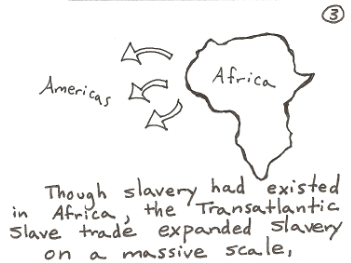 Cy- Ranch 2014-2015
Captured Slaves -1
Slaves were traded in exchange for guns and other goods.

Captured Africans were brought across the Atlantic ocean to the Americas.
Cy- Ranch 2014-2015
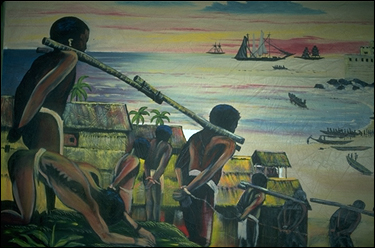 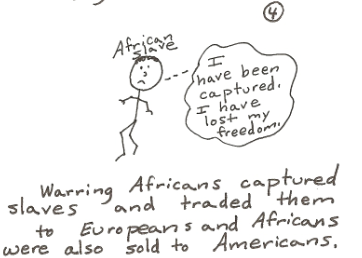 Cy- Ranch 2014-2015
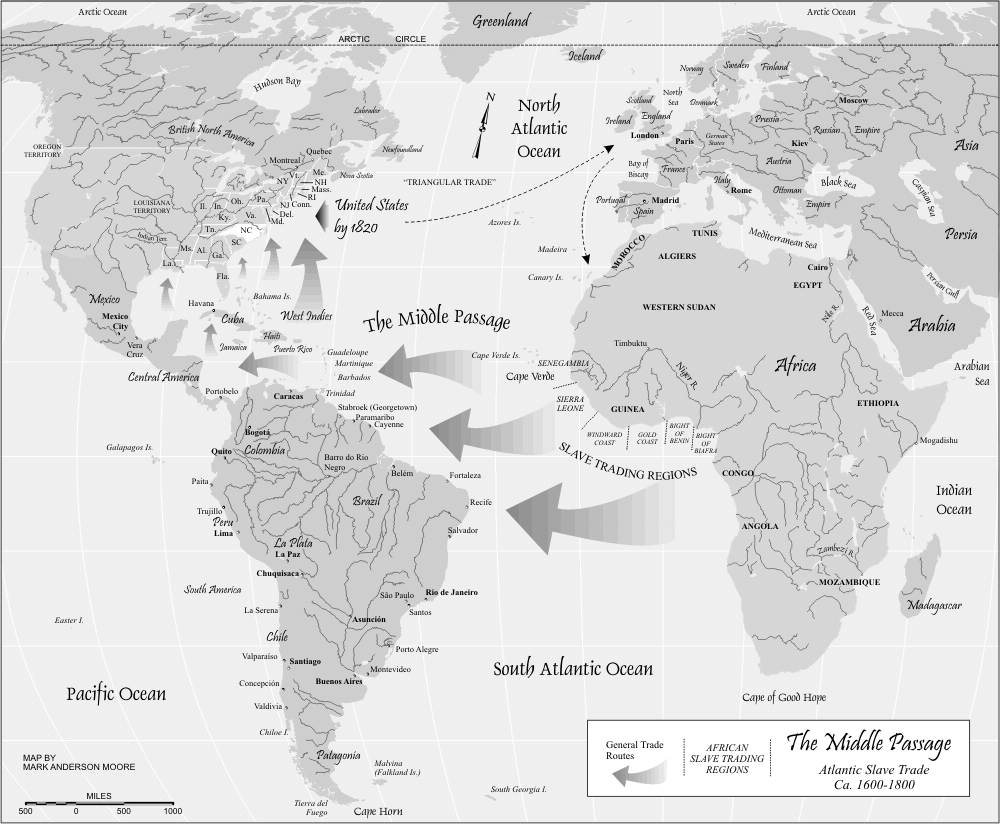 The “Middle Passage” was the voyage
across the Atlantic to the Americas. - 2
Cy- Ranch 2014-2015
The Middle Passage
It was a long and brutal journey.

Many slaves died during the “Middle Passage”.
Cy- Ranch 2014-2015
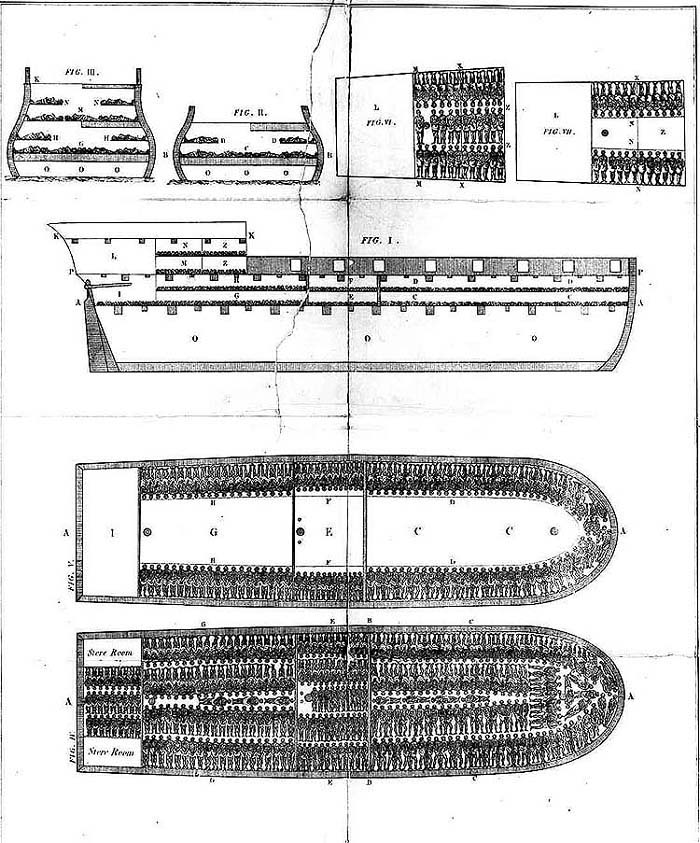 Captured
Africans
were 
crammed 
into
small
quarters
during the
Middle Passage.
Cy- Ranch 2014-2015
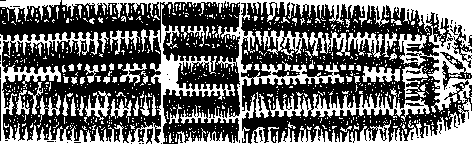 African slaves were brought to
sugar plantations in the Caribbean
and large farms in Brazil.
Cy- Ranch 2014-2015
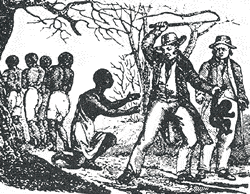 African slaves encountered
brutality and cruelty on plantations
in the Americas.
Cy- Ranch 2014-2015
Cy- Ranch 2014-2015
Consequences of Slave Trade
African communities lost their strongest workers
Families torn apart
Guns added to the cycle of violence
West Africans became dependent on European goods
Populations were cut in half in some African regions
American colonies & economic success were built upon the unwilling labor of African slaves
Africans brought cultural influences with them
Most American countries have large African-American or populations
Questions for Reflection:
Why did many Native American Indians die?
How did the deaths of Native American Indians affect Africans?
What was the Transatlantic Slave Trade?
Why did so many Africans die during the “Middle Passage”?
How did slavery harm Africans and Africa?
Cy- Ranch 2014-2015
Questions for Reflection:
Define mercantilism.
How did European nations increase their wealth and power?
Define capitalism.
Why did individuals invest in Joint stock companies?
What was “Triangular” trade?
What was the relationship between a mother country and a colony?
Cy- Ranch 2014-2015